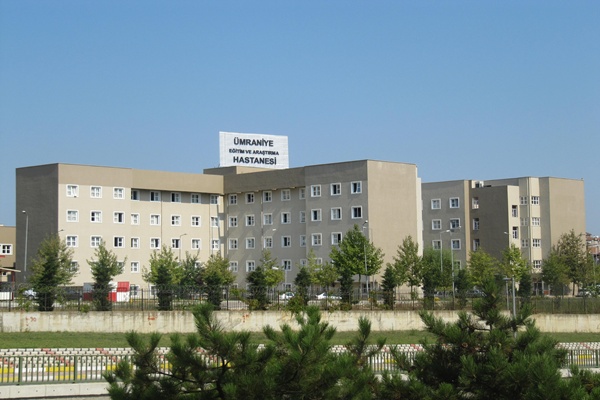 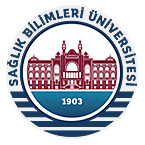 T.C.SAĞLIK BİLİMLERİ ÜNİVERSİTESİÜMRANİYE EĞİTİM VE ARAŞTIRMA HASTANESİGENEL CERRAHİ KLİNİĞİ
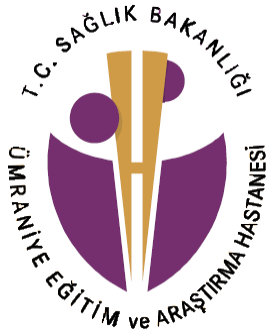 TÜRK CERRAHİ DERNEĞİ
YETERLİK RESERTİFİKASYONU BAŞVURUSU

Prof. Dr. Fikret EZBERCİ
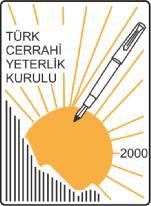 2
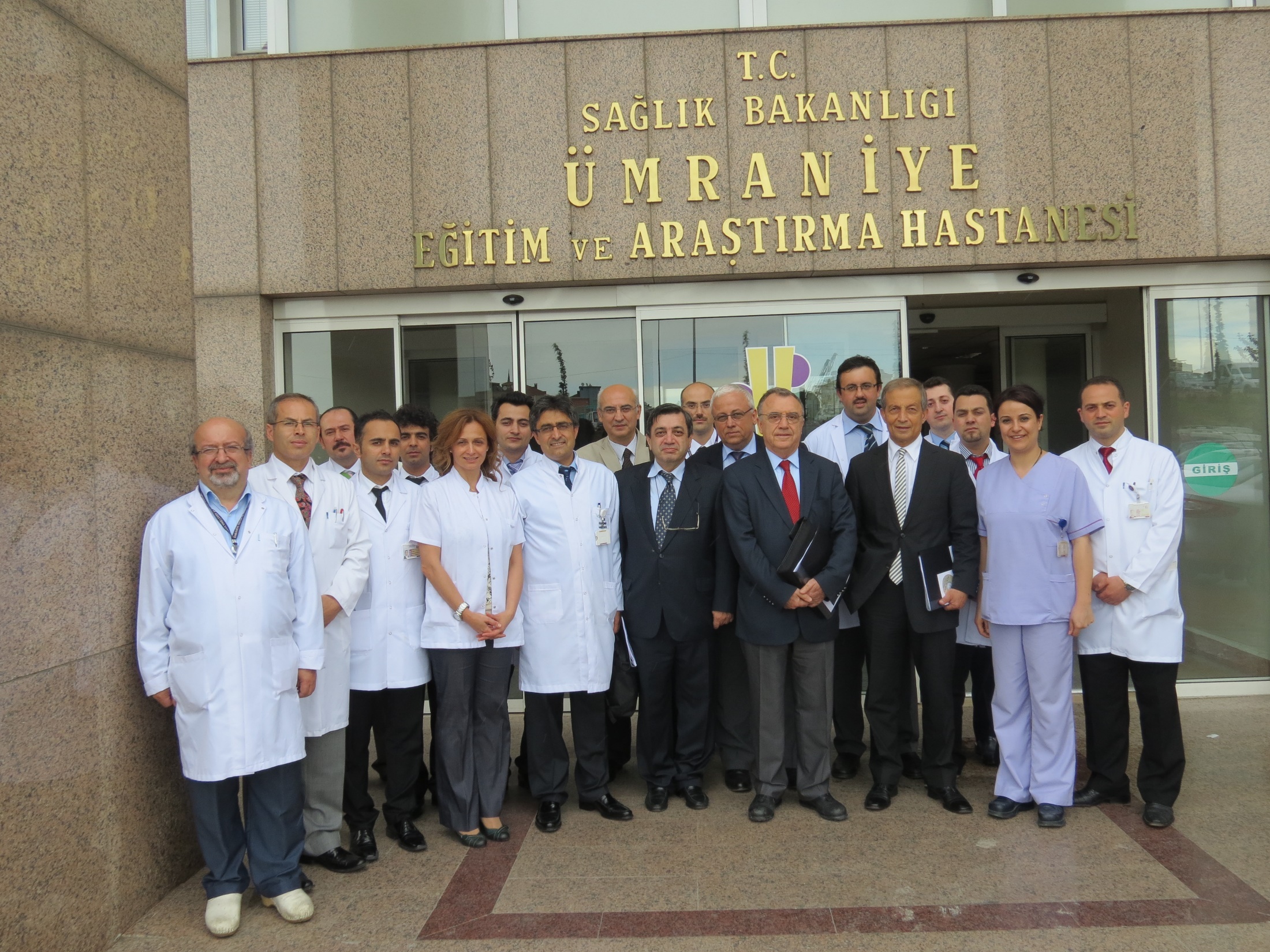 3
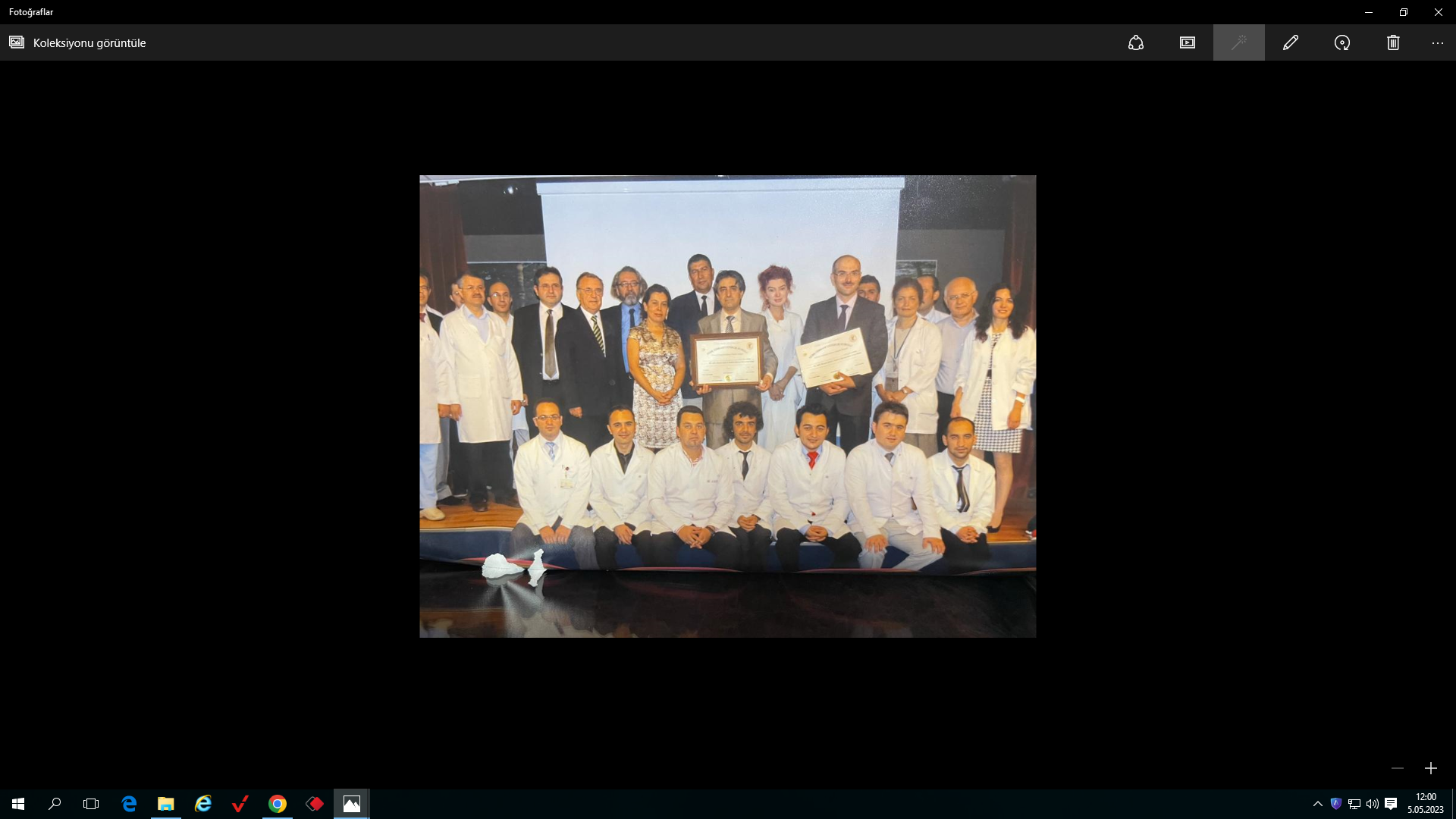 4
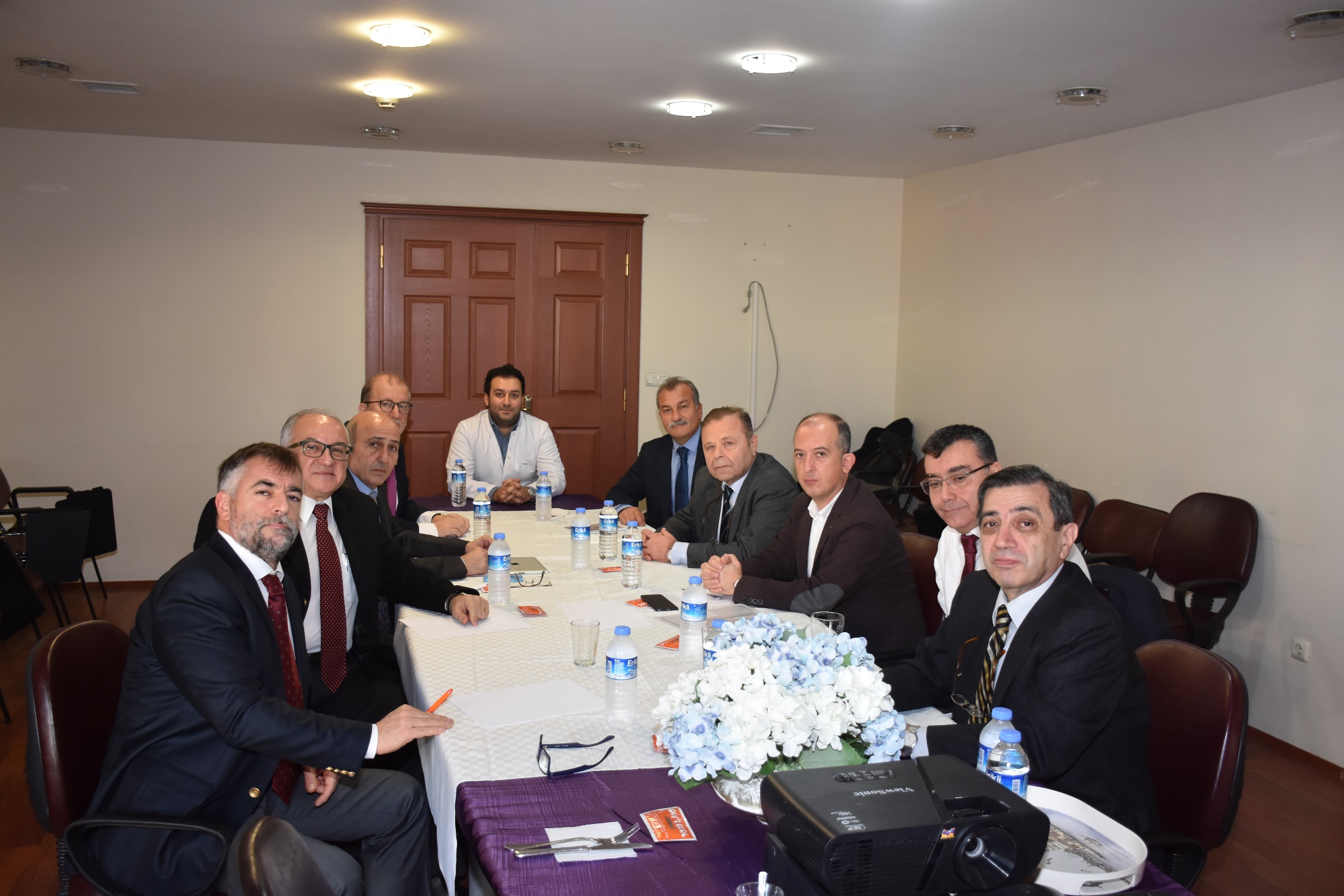 5
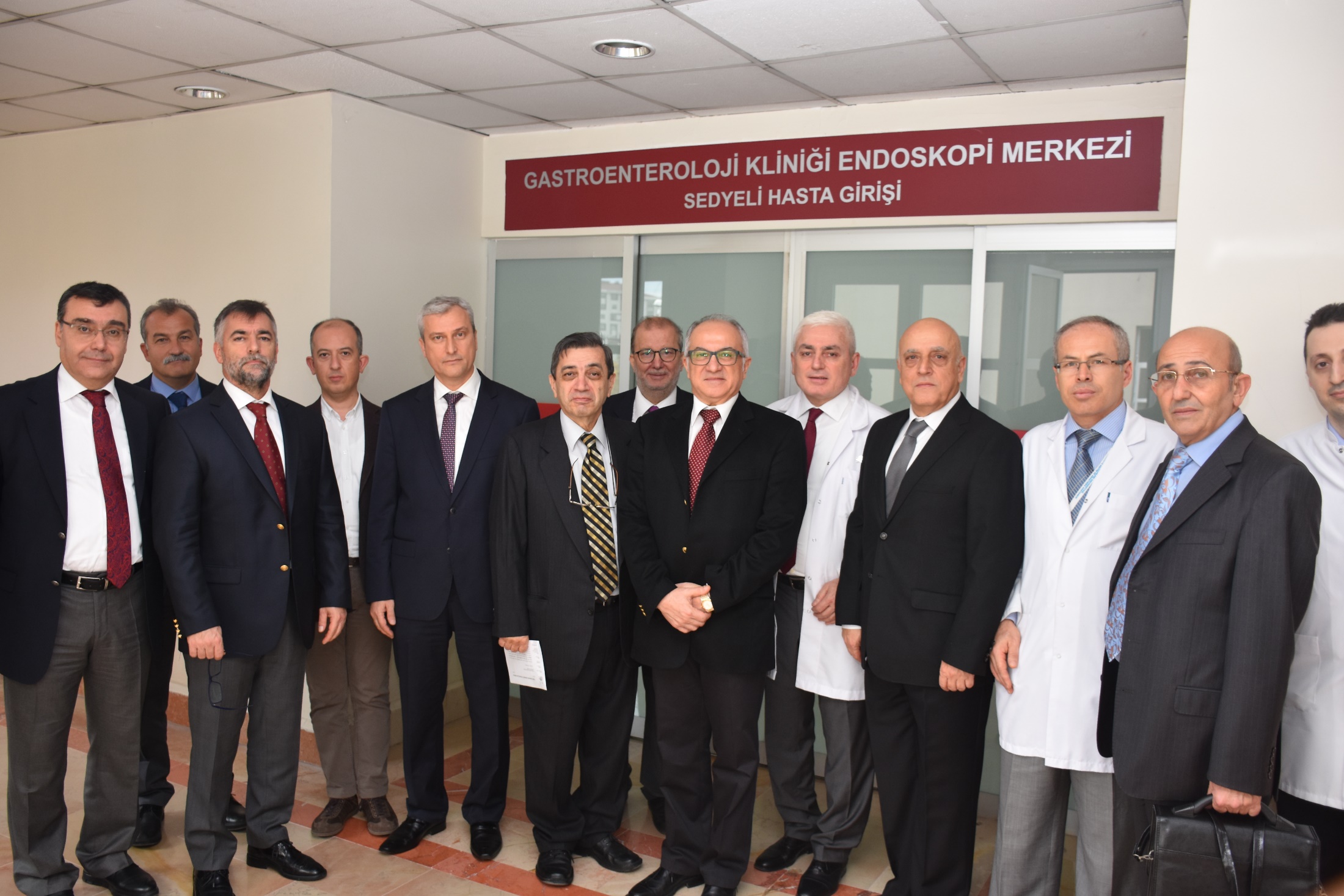 6
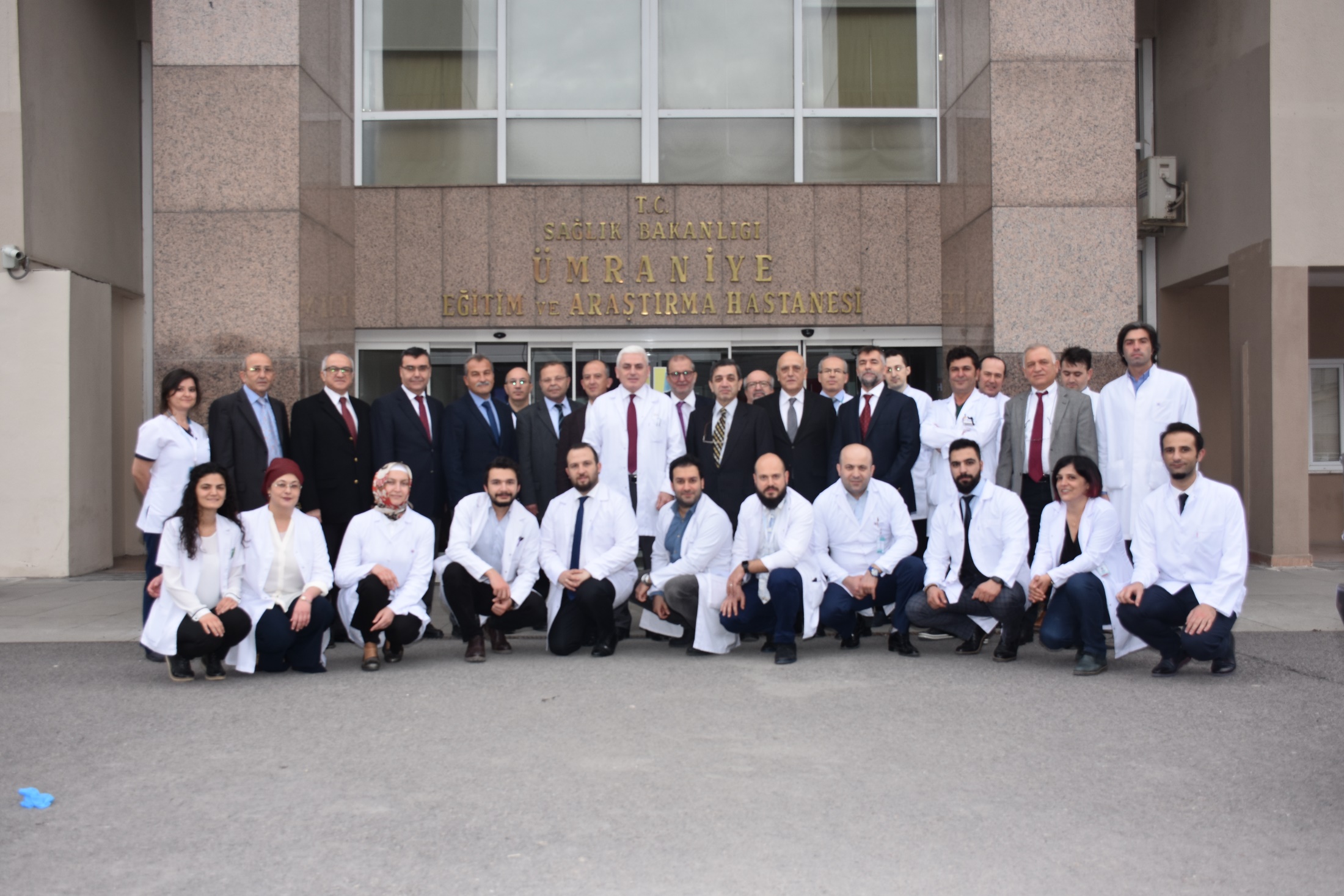 7
Ümraniye Eğitim ve Araştırma Hastanesi(ÜEAH)
8
Sağlık Bilimleri Üniversitesi		2016 
İlk Genel Cerrahi asistanı		 	29.06.2006
Genel Cerrahi Kliniği			30.11.2005 
Eğitim ve Araştırma Hastanesi	 	25.10.2005
Devlet Hastanesi				2002
Ümraniye Eğitim ve Araştırma Hastanesi(ÜEAH)
9
Eğitim Sorumluları
		
Prof. Dr. Fikret EZBERCİ		2016- 
Doç. Dr. Gürhan BAŞ 			2013-2016
Doç. Dr. Orhan ALİMOĞLU 		2008-2013 
Doç. Dr. Ömer Faruk AKINCI	 	2005-2008
Amaç ve Hedefler
10
TCD Genel Cerrahi Uzmanlık Eğitimi Çekirdek Eğitim Programını temel alarak, en az bu tarif edilen seviyede bilgi ve beceri kazanmış “Tıpta Uzmanlık Öğrencisi” yetiştirmek,
Bu  eğitimde rol alan  tüm cerrahi kadro ve eğiticilerin mezuniyet sonrası eğitimlerinde de devamlılığı sağlayarak bilgilerini güncellemek,
Tıpta Uzmanlık Öğrencilerinin tüm eğitim kademelerinde (kıdemli, kıdemsiz) verilecek bilgileri standardize etmek,
Amaç ve Hedefler
11
Tıpta Uzmanlık Öğrencilerinin aldıkları eğitimin düzeyini dinamik olarak teorik ve pratik yönden  değerlendirerek eksiklikleri yerinde ve zamanında gidermek,
Tıpta Uzmanlık Öğrencilerinin eğitim sistemine aktif katılımlarını özendirmek,
Amaç ve Hedefler
12
Uzmanlık seviyesine gelen öğrencilerin,
Mezuniyetleri sırasında mesleklerini rahatlıkla  icra edebilecek gerekli ve  yeterli bilgi  beceriye sahip,  
Karşılaşılabilecek zorluklarla mücadele etme  öz güvenine  ve karar verme yeteneğini elde etmiş,
Tıp eğitimin asistanlık süresiyle sınırlı olmayıp bir ömür boyu devam etmesi gerekliliğini anlamış,
Kendini daha ileri götürme endişesi ve azmini taşıyan cerrahlar  yetiştirmektir.
TUKMOS’un Yeterlilik Üçgeni(Yedi temel yetkinlik alanı)
13
Kadro
14
Hekim: 31
Profesör 				  1
Doçent				  9
Uzman				  6
Asistan 				24
Diğer sağlık personelleri:
Klinikte: 27 hemşire, 15 hizmetli, 3 sekreter,
Poliklinik tıbbi sekreter 3,
Meme Polikliniği: 1 hemşire, 
Küçük müdahale odası: 1 hemşire, 1 sağlık memuru.
15
Asistanlarımız
16
17
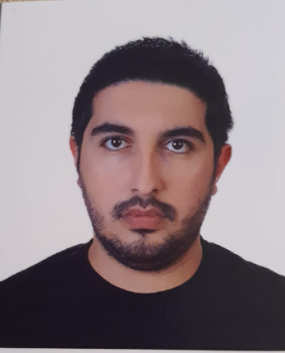 Dr. Haluk Kerim Karakullukçu
Başlayış: 16.03.2018
Tez Konusu: Meme kanseri taramasında yüksek
riskli hasta popülasyonunda MR görüntülemenin
maliyet etkin olarak değerlendirilmesi.
Tez Danışmanı: Doç. Dr. Fatih Başak

Dr. Osman Sinan Özsözen
Başlayış: 16.11.2018
Tez Konusu: Pankreatikoduodenektomi uygulanan
hastalarda pankreas kesit yüzeyi hücreselliğine göre 
düzenlenen steroid tedavisinin post-op  komplikasyonlara 
etkisi
Tez Danışmanı: Doç. Dr. Tolga Canbak
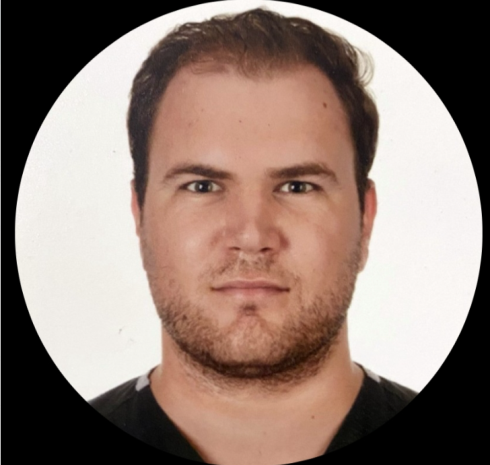 18
Dr. Mehmet Erman Bacaksız
Başlayış: 02.01.2020
Tez Konusu:
Tez Danışmanı: Doç. Dr. Ali Kılıç


Dr. Emre Furkan Kırkan
Başlayış: 30.12.2019
Tez Konusu: Akut pankreatit şiddeti 
Belirlenmesinde serum IL-17 düzeyinin rolü
Tez Danışmanı: Doç. Dr. Aylin Acar
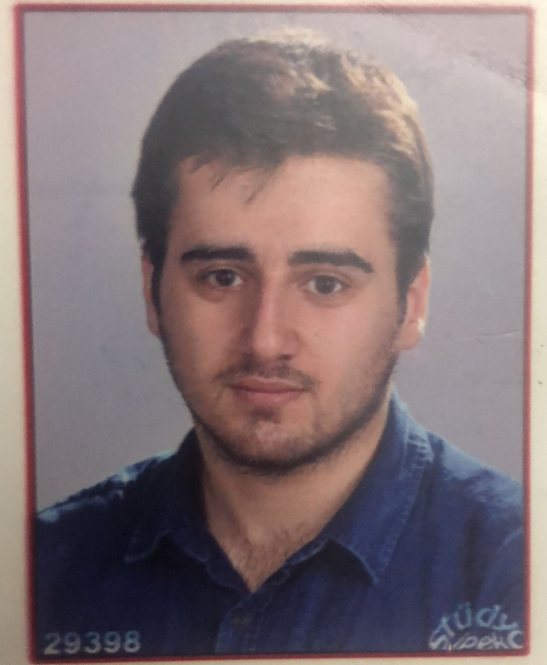 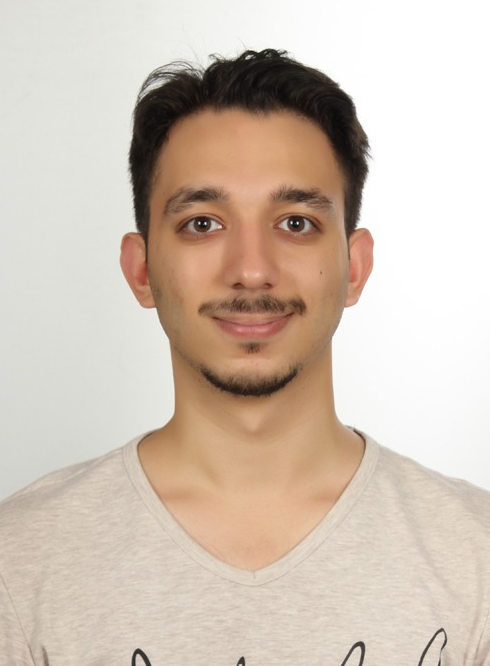 19
Dr. Mustafa Çelik
Başlayış: 13.04.2020
Tez Konusu:
Tez Danışmanı:  Doç. Dr. Hüseyin Kerem Tolan



Dr. Enes Sertkaya
Başlayış: 02.02.2021
Tez Konusu:
Tez Danışmanı: Doç. Dr. Metin Yücel
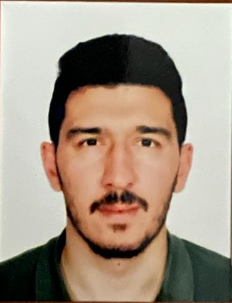 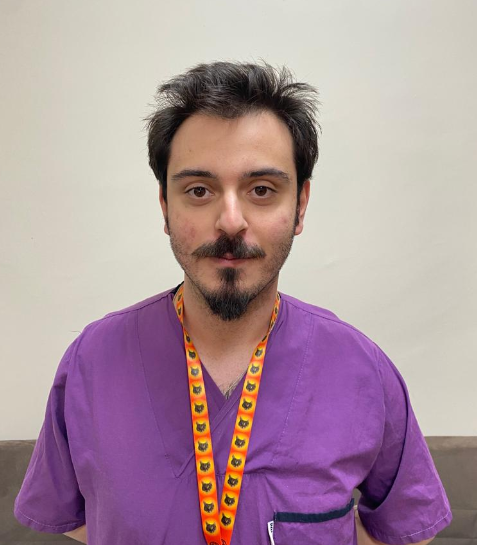 20
Dr. Ümmügülsüm Kılıç
Başlayış: 28.06.2021
Tez Konusu:
Tez Danışmanı: Prof. Dr. Fikret Ezberci



Dr. Muhammet Oğuz Çelikkaya
Başlayış: 16.08.2021
Tez Konusu:
Tez Danışmanı: Doç. Dr. Adnan Özpek
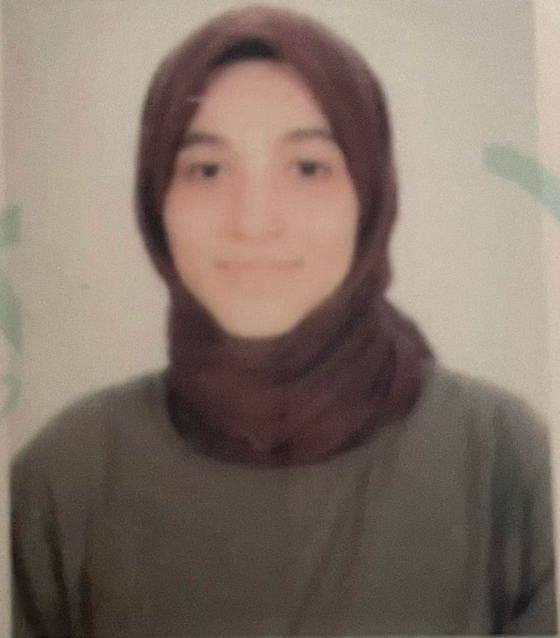 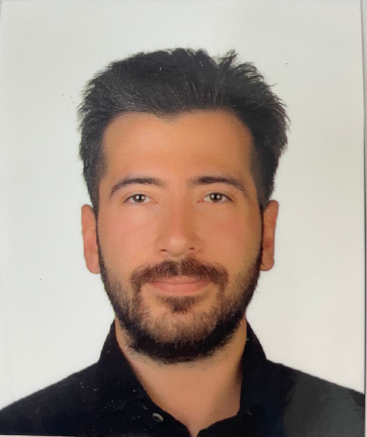 21
Dr. Mert Gedik
Başlayış: 09.12.2021
Tez Konusu:
Tez Danışmanı: Prof. Dr. Fikret Ezberci


Dr. Fatih Öztoprak
Başlayış: 09.12.2021
Tez Konusu:
Tez Danışmanı: Doç. Dr. Kemal Tekeşin
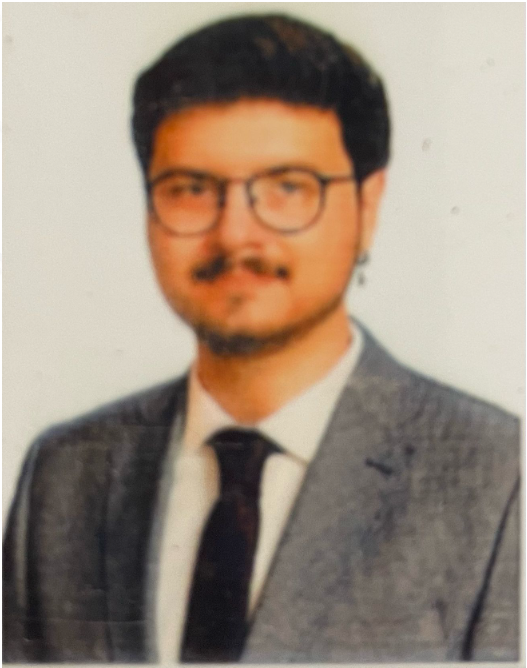 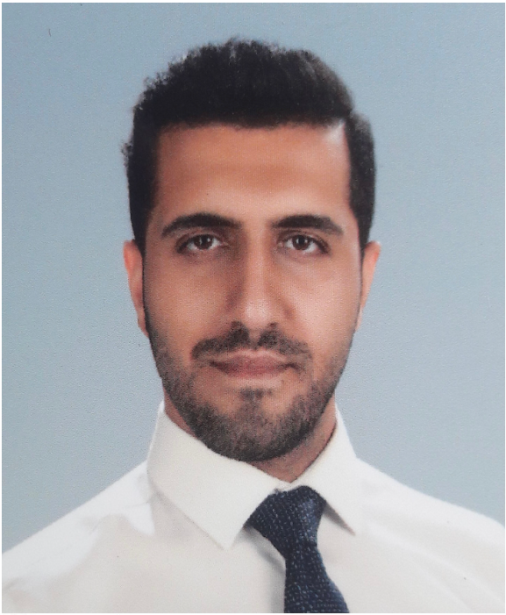 22
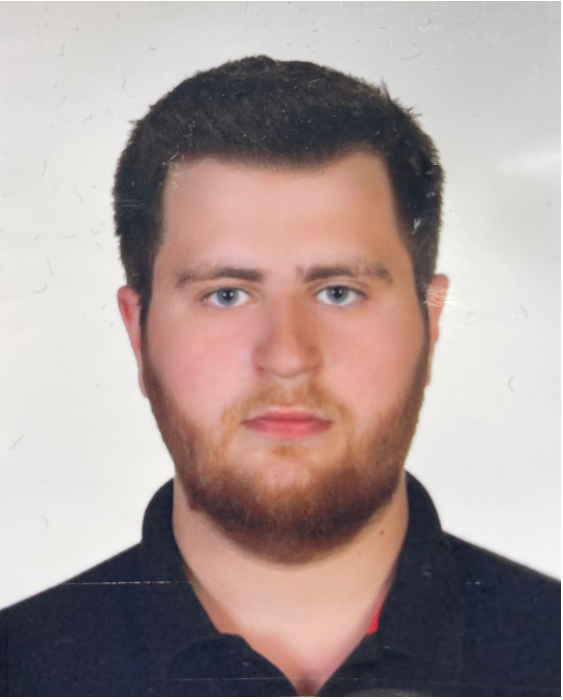 Dr. Hüsnü Talha Gündüz
Başlayış: 27.06.2022
Tez Konusu:
Tez Danışmanı: Doç. Dr.Aylin Acar


Dr. Emine Maksude Ceylan
Başlayış: 27.06.2022
Tez Konusu:
Tez Danışmanı: Doç. Dr. Hüseyin Kerem Tolan
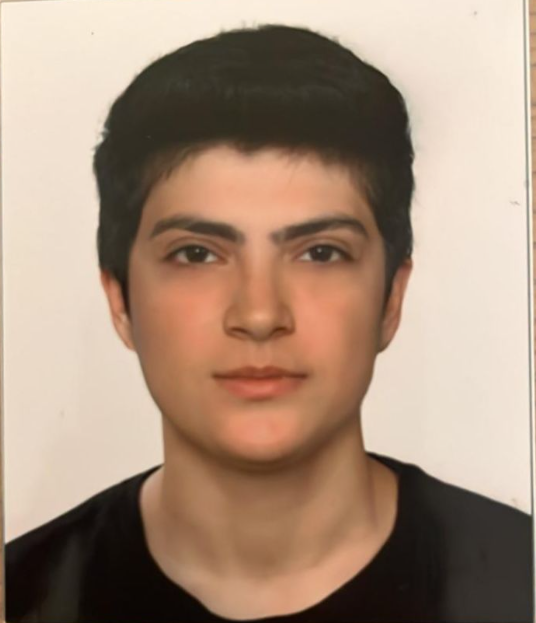 23
Dr. Elif Dilara İzbudak
Başlayış: 27.06.2022
Tez Konusu:
Tez Danışmanı: Prof. Dr. Ömer Faruk Özkan


Dr. Hasan Kumru
Başlayış:
Tez Konusu:
Tez Danışmanı: Doç. Dr. Ali Kılıç
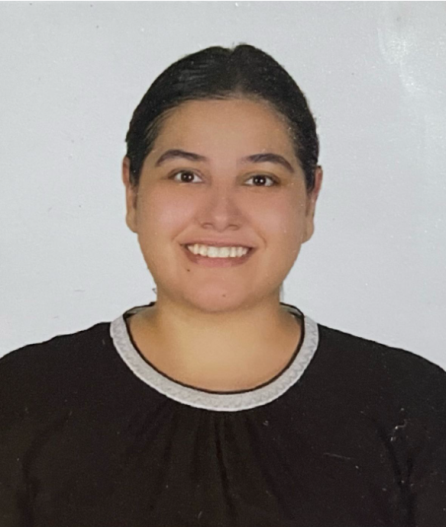 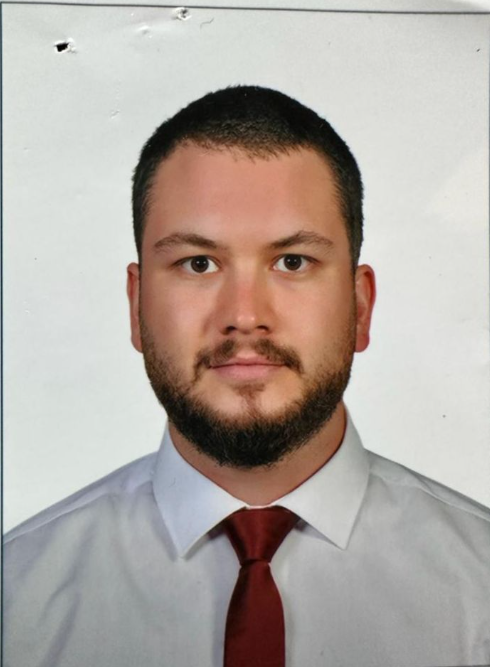 24
Dr. Ferzan Mehr
Başlayış: 02.08.2022
Tez Konusu:
Tez Danışmanı: Doç. Dr. Metin Yücel


Dr. Mustafa Satır
Başlayış: 02.09.2022
Tez Konusu:
Tez Danışmanı: Doç. Dr. Adnan Özpek
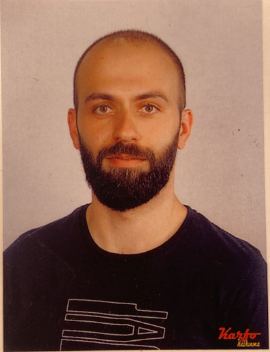 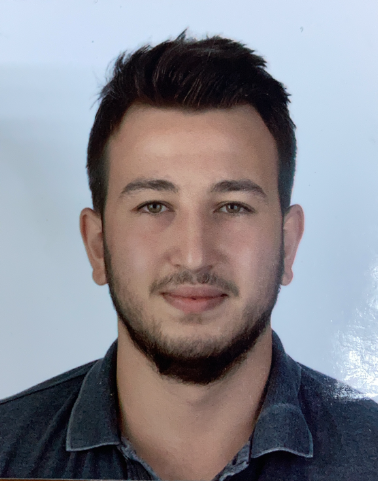 25
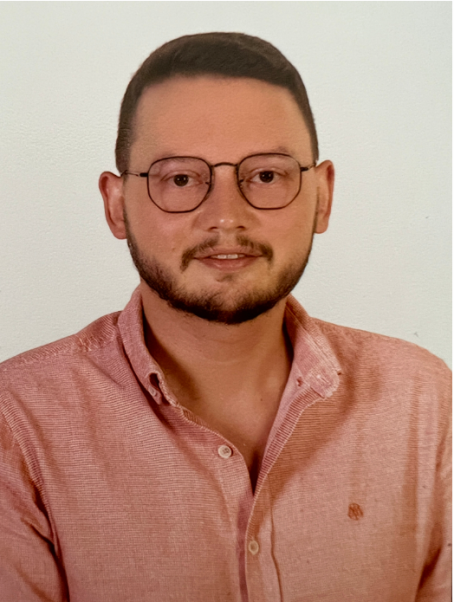 Dr. Furkan Aykıt
Başlayış: 11.09.2022
Tez Konusu:
Tez Danışmanı: Doç. Dr. Tolga Canbak


Dr. Seçil Çavuşoğlu
Başlayış: 28.12.2022
Tez Konusu:
Tez Danışanı:
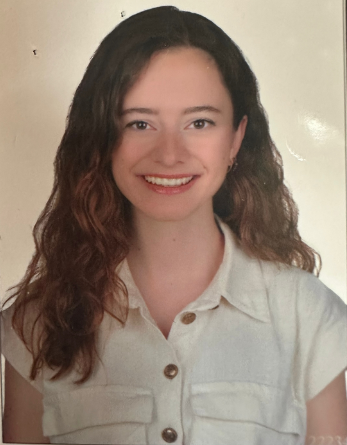 26
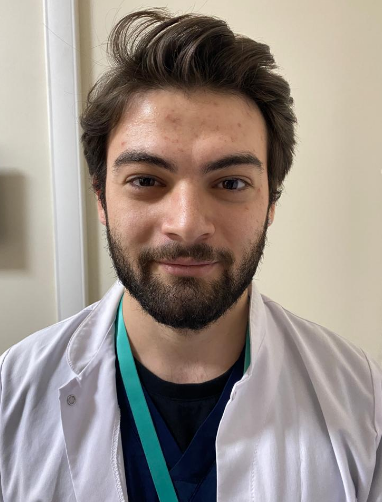 Dr. Batuhan Küçük
Başlayış: 30.12.2022
Tez Konusu:
Tez Danışmanı:


Dr. Aykut Angi
Başlayış: 02.01.2023
Tez Konusu:
Tez Danışanı:
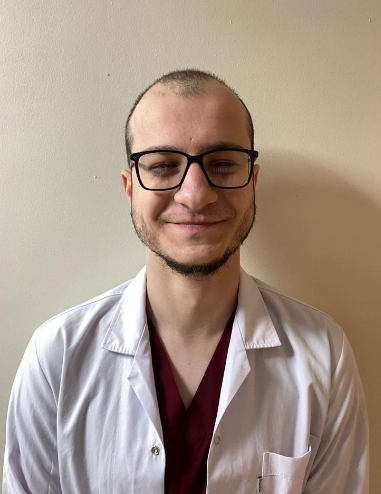 27
Dr. Yılmaz Mert Uğurlu
Başlayış: 03.01.2023
Tez Konusu:
Tez Danışanı:

Dr. Kemal Olcay Kahraman
Başlayış: 16.01.2023
Tez Konusu:
Tez Danışmanı:
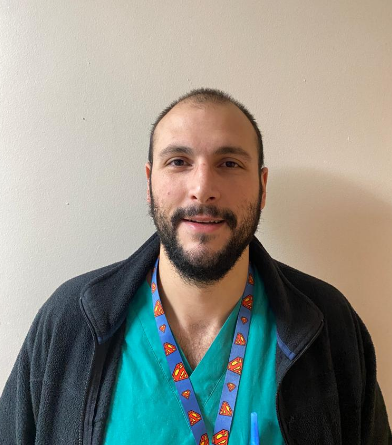 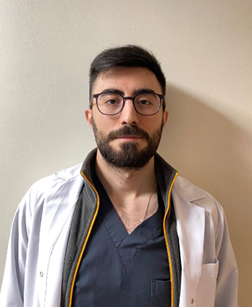 28
Dr. Yasin Rıfat Aydoğan
Başlayış: 16.01.2023
Tez Konusu:
Tez Danışmanı:
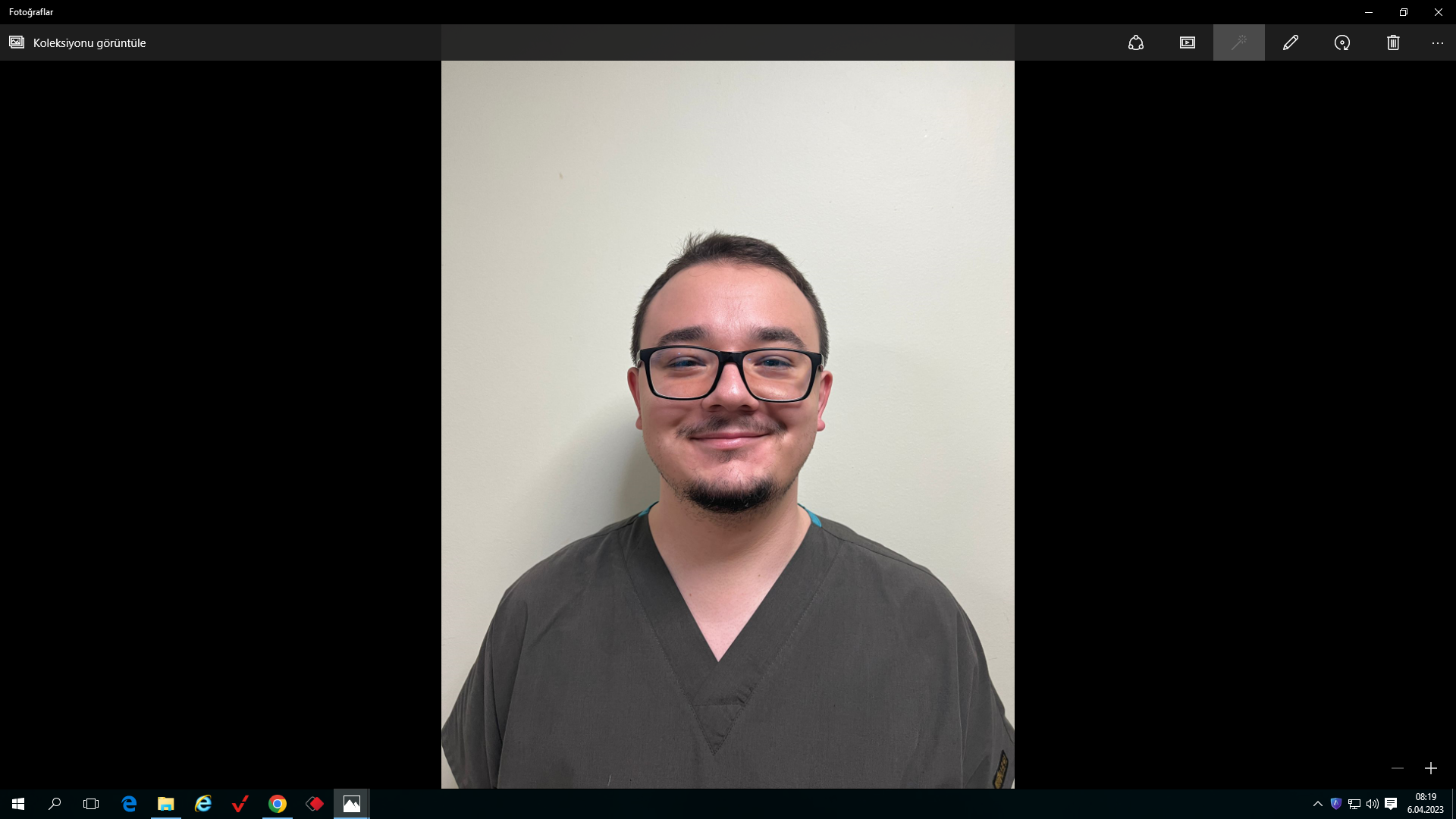 Çalışma Grupları
29
Karaciğer Transplantasyonu
Minimal İnvaziv Cerrahi (Robotik/Laparoskopik) 
Hepatopankreatikobilier Cerrahi
Kolorektal Cerrahi
Meme Cerrahisi
Endokrin Cerrahi
Üst Gastrointestinal Sistem Cerrahisi
Günübirlik Cerrahi
Acil ve Travma Cerrahisi
Bariatrik Cerrahi
Çalışma Grupları
30
Servis Krokisi
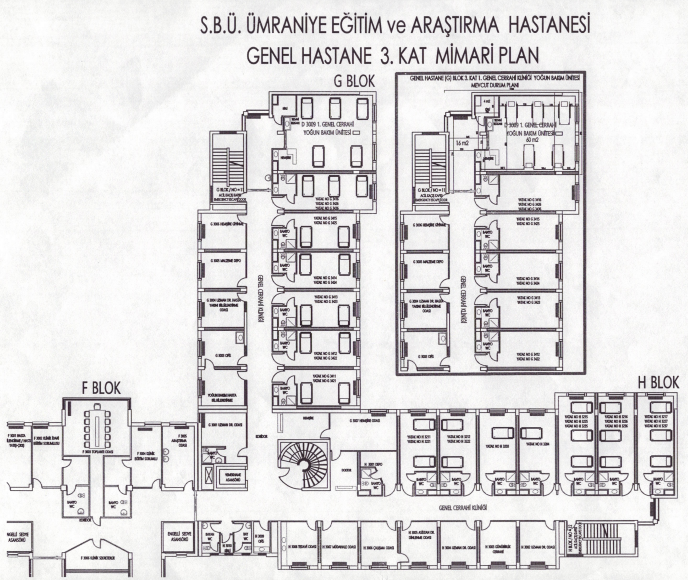 31
Servis Krokisi -2
32
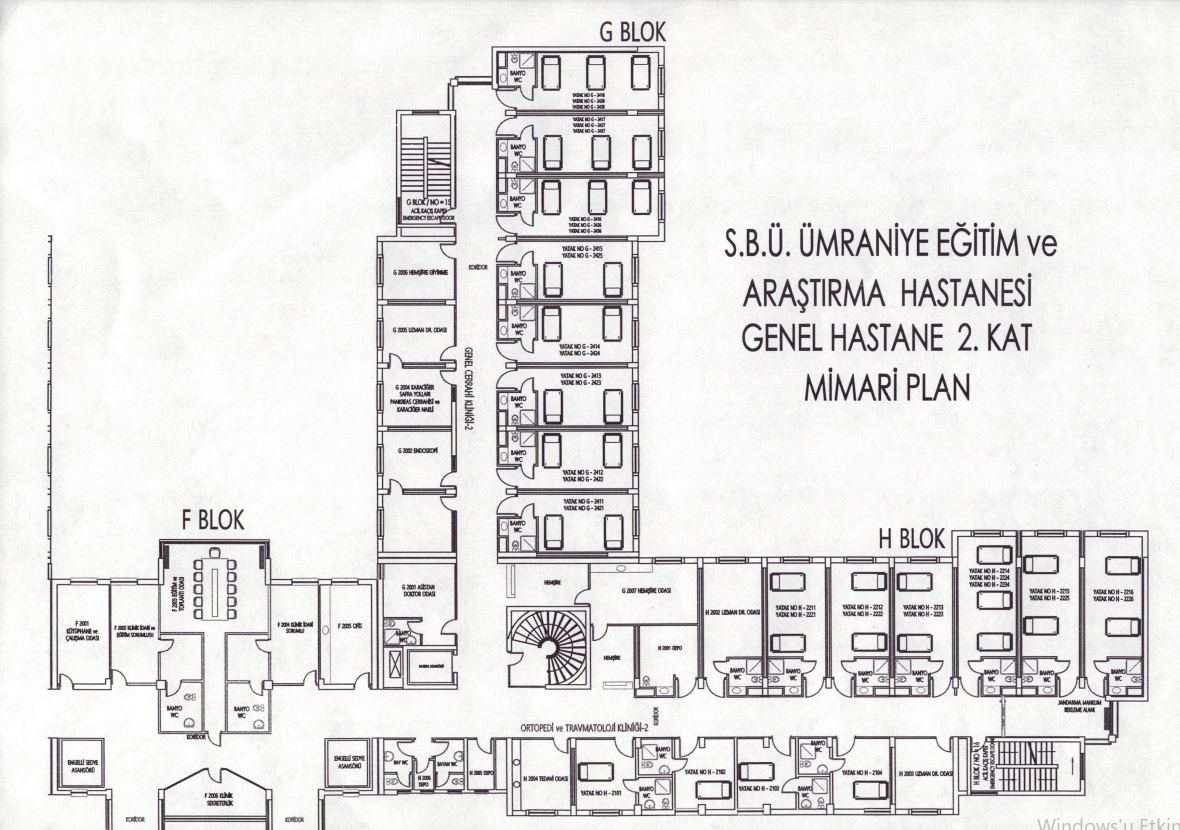 Yatak sayısı
33
2012-2015 yılları arası: 38
2 yatak günübirlik, 
2 yatak yakın takip şeklinde planlı

2016-2022 yılları arası: 53 
2 yatak günübirlik, 
2 yatak yakın takip şeklinde planlı

2022 sonrası: 56 
39 Genel Cerrahi Servisi yatağı
4 Günübirlik yatak
8 Organ Nakli Servisi yatağı
5 1.düzey yoğun bakım yatağı
Doktorlar için oda sayısı
34
1 Eğitim Sorumlusu odası
5 Uzman Doktor odası
2 Asistan Doktor odası
Araştırma odası
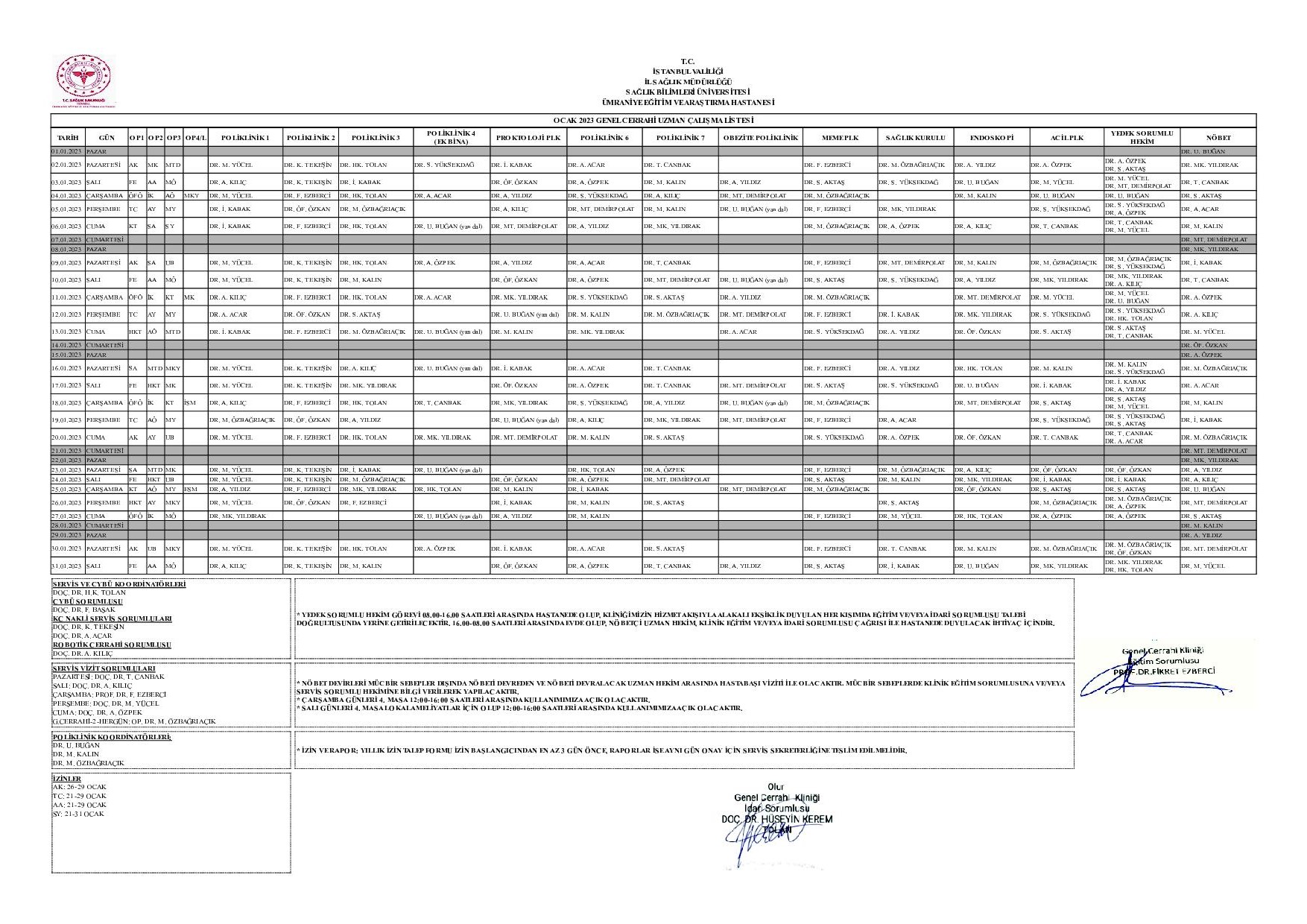 35
36
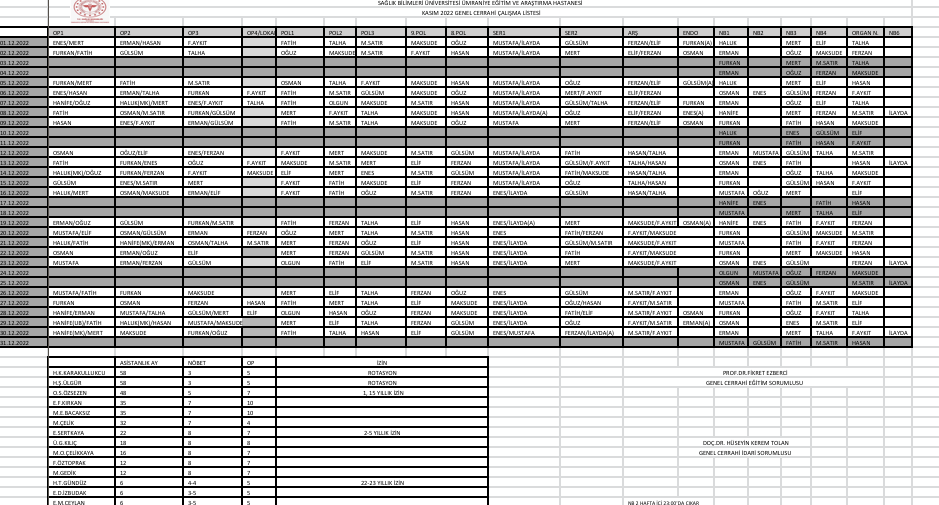 Hizmet
37
Asistan çalışma programı
Haftalık 
1.5 gün Servis (%30), 
1.5 gün Ameliyat (%30),  
1 gün Poliklinik (%20), 
Yarın gün endoskopi(%10), 
Yarım gün Klinik Eğitim Toplantıları (%10)
Kliniğimizde asistanlar en fazla 8 nöbet tutmaktadır. Nöbet sayıları kıdeme uygun düzenlenmektedir.
Poliklinik sayıları
38
İstatistikler
Yıllık Yatan Hasta Sayısı
40
Acil/Travma Yatan Hasta Sayısı
41
Haftalık ameliyat masa sayısı
42
Toplam: 16 oda
Pazartesi 		3 ameliyat odası,
Salı 			3,5 ameliyat odası,
	(Lokal masası için yarım gün)
Çarşamba 		3,5 ameliyat odası,
Perşembe 		3 ameliyat odası,
Cuma yarım gün 	3 ameliyat odası.
	(Ayda 2 Cuma 1 masa robotik cerrahi)
Günü birlik ameliyat olanakları
43
Pilonidal sinüs, lipom eksizyonu gibi ameliyatlar salı günleri günü birlik olarak gerçekleştirilmektedir. 

Ayrıca eksizyonel biyopsiler için polikliniklerde 2 masalı biyopsi odası mevcuttur.
Yıllık Ameliyat Sayısı
44
Ameliyat gruplarına göre
45
Ameliyat gruplarına göre - %
46
Ameliyatlar (Küçük-Orta Cerrahi)
47
Ameliyatlar ayrıntı (Küçük-Orta Cerrahi)
48
Ameliyatlar ayrıntı (Kolorektal Cerrahi)
49
Ameliyatlar ayrıntı (Meme Cerrahisi)
50
Ameliyatlar ayrıntı (Üst GİS ve Obezite)
51
Ameliyatlar ayrıntı (Hepatopankreatikobiliyer)
52
Endoskopi
53
Klinik içinde
Üst ve Alt Gastrointestinal Tanısal Endoskopi işlemleri yapılabilmektedir. 
3 Kolonoskopi, 2 Üst GİS Endoskopi ve 1 Sigmoidoskopi cihazımız mevcut.
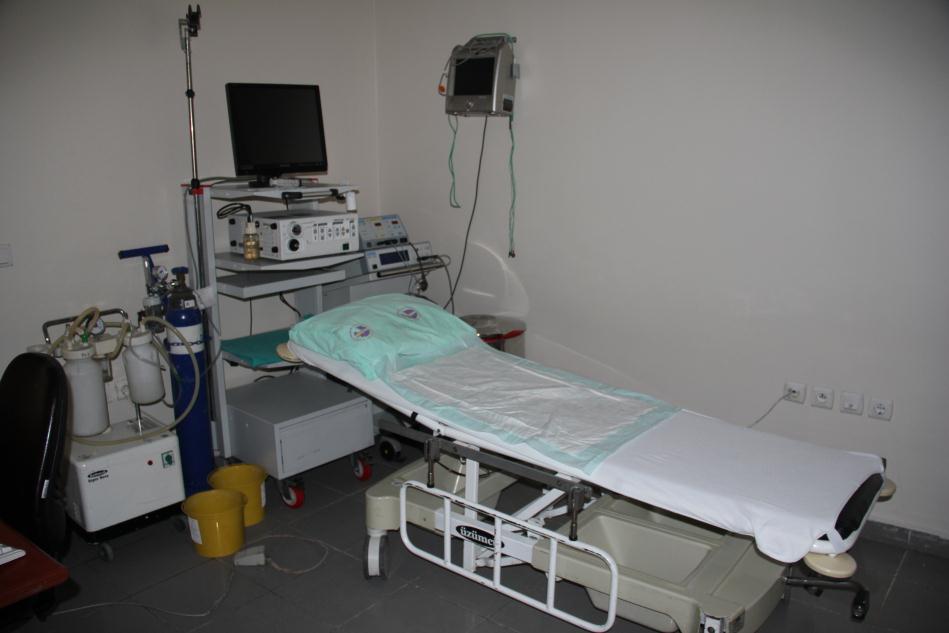 Son 5 yılda gerçekleştirilen tanısal endoskopik işlem sayıları
54
Klinik Donanım
55
Kliniğin Ultrasonografi imkanları
Servis
Abdominal ultrasonografi
Ameliyathane
Endoanal ve Laparoskopik ultrasonografi
Acil servis
FAST
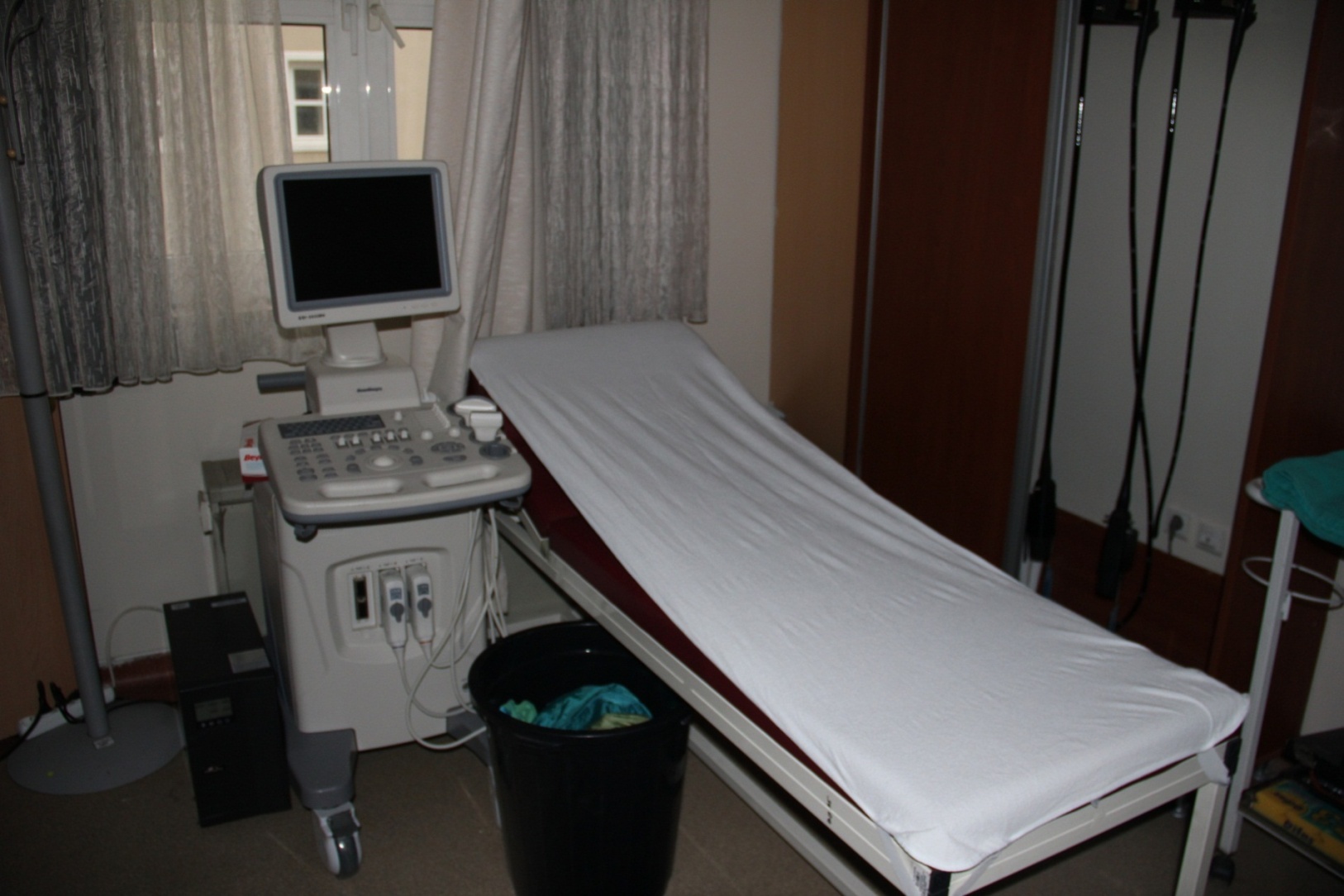 Yoğun Bakım ve Ünite Olanakları
56
Cerrahi Kliniğimizin içerisinde 1. basamak yoğun bakım ünitesine bağlı 5 yatak mevcuttur.
Anestezi ve Reanimasyon Yoğun Bakım Ünitesinden faydalanılmaktadır. 
Enfeksiyon Kontrol Komitesi mevcut.
Üye olarak katılım.
Hastane Nütrisyon Komitesi mevcut.
Üye olarak katılım.
Diğer Klinikler
57
Patoloji Kliniği (Eğitim Kliniği)
Frozen yapılabilmekte,
Gastroenteroloji Kliniği (Eğitim Kliniği)
Her tür tanısal ve teröpotik endoskopi, ERCP, EUS, pH metre, ESD/ EMR yapılabilmekte, 
Endokrinoloji Kliniği (Eğitim Kliniği)
Yeterli,
Onkoloji Kliniği (Eğitim Kliniği)
Yeterli,
Radyasyon Onkolojisi
Yeterli,
 Radyoloji Kliniği (Eğitim Kliniği)
Yeterli, girişimsel işlemler, anjiografi yapılabilmektedir,
Nükleer Tıp Kliniği 
Yeterli,
Asistanlar ve Eğitim
Asistan Odası, 2 adet
59
Odalardan birisi soyunma-giyinme, nöbette istirahat etme, kilitli dolapların olduğu oda,
Diğer oda gündüz ve gece yoğun olarak kullanılan iş aralarında dinlenme odası.
Donanım
Bilgisayar, yazıcı, telefon, internet imkanı , tuvalet
Dinlenme odası
İki çekyat, dolaplar, bilgisayar, internet erişimi, telefon, yazıcı, buzdolabı, televizyon, duşakabin, tuvalet
Bilimsel Yayınlara Ulaşım
60
Asistan odası, tüm eğitmen ve uzman odalarında bilgisayar ve internet erişimi mevcuttur. 

Sağlık Bakanlığının sunduğu ClinicalKey ve UpToDate  veritabanlarındaki dergi ve makalelere erişilebilmektedir.
Kütüphane
61
Kurum kütüphanesi mevcut, klinik içinde araştırma odasında sınırlı sayıda kitap içeren bir kütüphane bulunmaktadır.
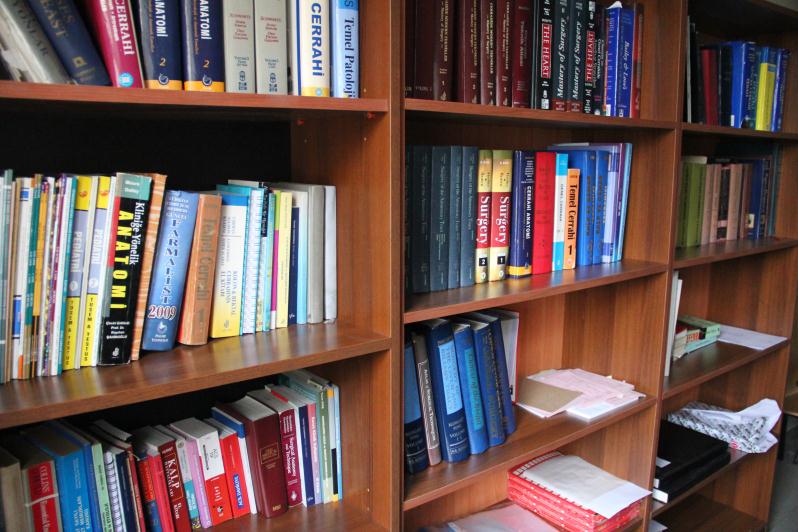 Temel Kitaplar Listesi
62
Temel Kitaplar Listesi
63
Eğitim Programı
64
Haftalık Seminer,
Makale Saati, 
Morbidite ve Mortalite Toplantıları, 
Onkoloji Konseyi, 
Endokrin-Obezite konseyi, 
Preoperatif ve postoperatif hastaların haftalık değerlendirilmesi, 
Hasta Başı Eğitim viziti yapılmaktadır.
Örnek Eğitim Programı
65
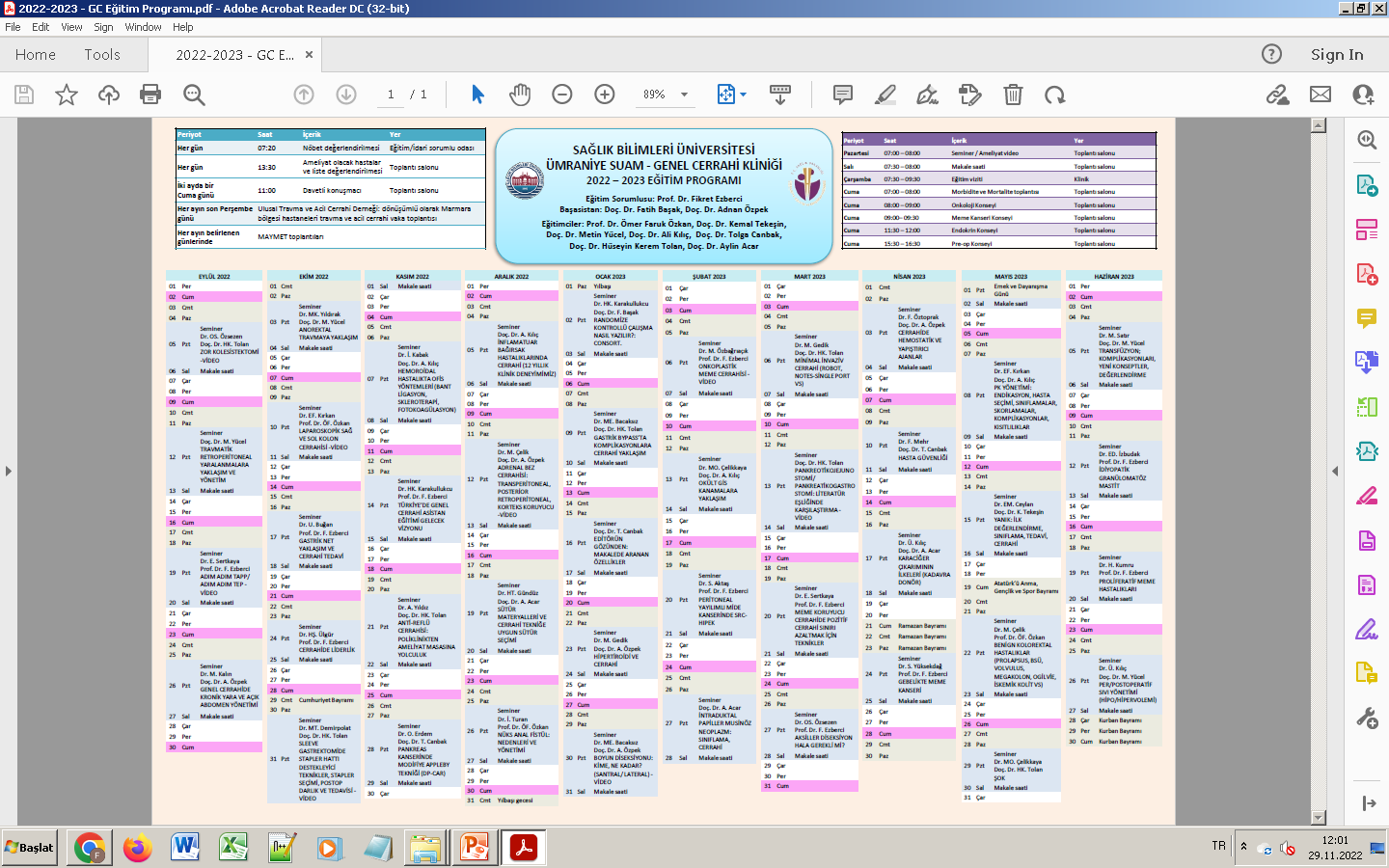 Multidisipliner ve Klinik İçi Toplantılar
Seminer
67
Periyod: Haftalık
Pazartesi, Saat: 07:15 – 08:00
Makale Saati
68
Periyod: Haftalık
Salı günü, Saat: 07:30 – 08:00
Eğitim viziti
69
Periyod: Haftalık
Çarşamba günü, Saat: 07:30 – 09:30
Morbidite ve Mortalite Toplantısı
70
Periyod: Haftalık
Cuma, Saat: 07:15 – 08:00
Preoperatif/ Postoperatif Olgu Toplantısı
71
Periyod: Haftalık
Cuma, Saat: 15:30 – 16:30
Tümör Konseyi-Meme Konseyi
72
Periyod: Haftalık
Cuma, Saat 08:00–09:00
Obezite Konseyi
73
Periyot: Haftalık
Perşembe, Saat: 15:00–16:00
Endokrin Konseyi
74
Periyot: Haftalık
Cuma, Saat: 11:30–12:30
Eğitim
75
Türk Cerrahi Derneği Uzmanlık Eğitimi Çekirdek Eğitim Müfredatındaki görev ve öğrenim hedefleri takip edilmektedir.
Müfredatta belirtilen bilgi ve becerinin sağlanması yönünde eğitim programı düzenlenmektedir.
Bilgi ölçümü için yılda bir sınav yapılmaktadır.
Belirlenen bir konu üzerinden bilgileri taze tutmak adına aylık ara sınavlar yapılmaktadır.
Beceri ve uygulamalar için Eğitim sorumlusu, Eğitim görevlisi ve uzman doktorlar gözetiminde yeterlilik sağlanmaya çalışılmaktadır.
Asistan Geri bildirim
76
Türk Cerrahi Derneği Tıpta Uzmanlık Öğrencisi Asistan geri bildirim formu kullanılmaktadır.
6 aylık aralıklar ile yapılmaktadır ve eğitmenlerdeki asistan dosyasında arşivlenmektedir. 
Pandemi nedeniyle bir süre geri bildirimler yapılamamıştır.
Eğitmenlerin asistan değerlendirmesi
77
Türk Cerrahi Derneği Tıpta Uzmanlık Öğrencisi Genel Değerlendirme formu kullanılmaktadır.
6 aylık aralıklar ile yapılmaktadır.
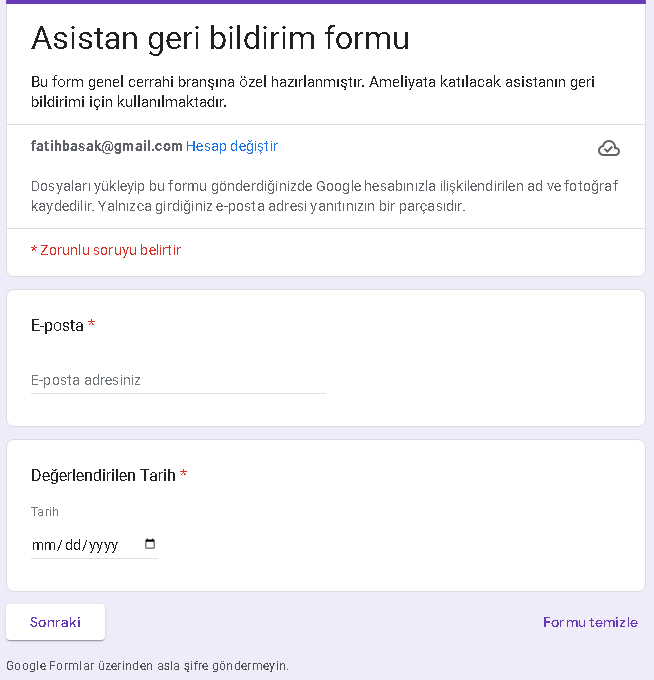 78
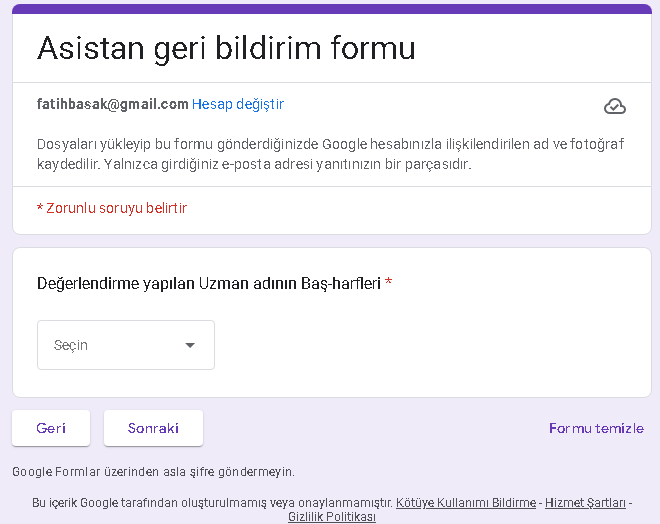 79
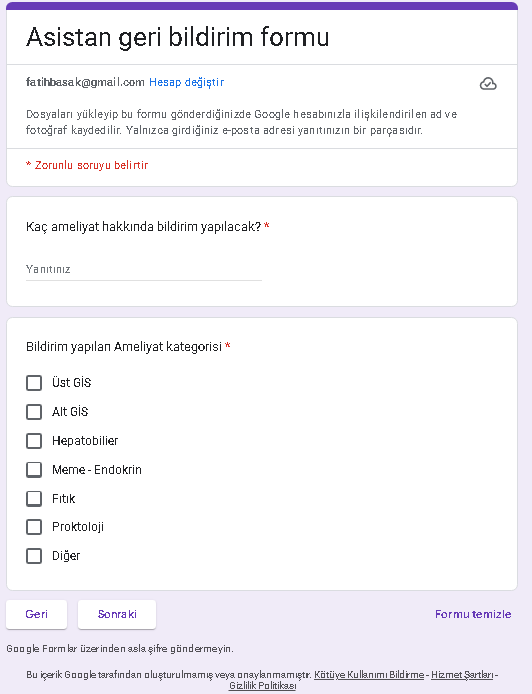 80
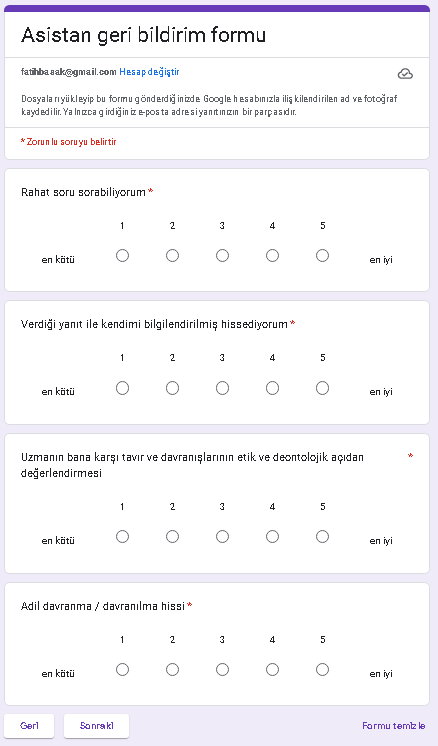 81
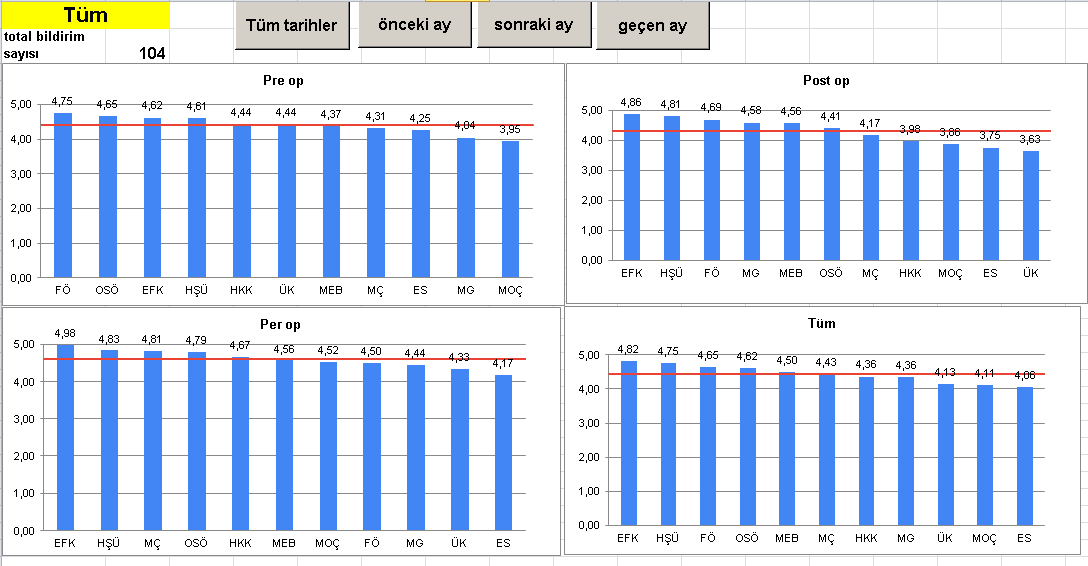 82
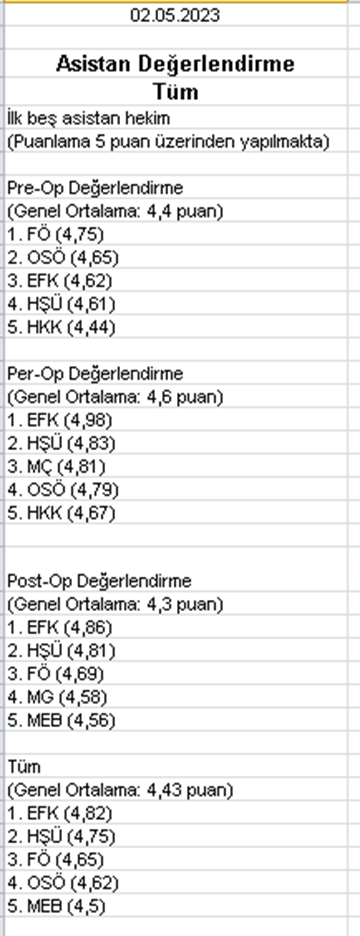 83
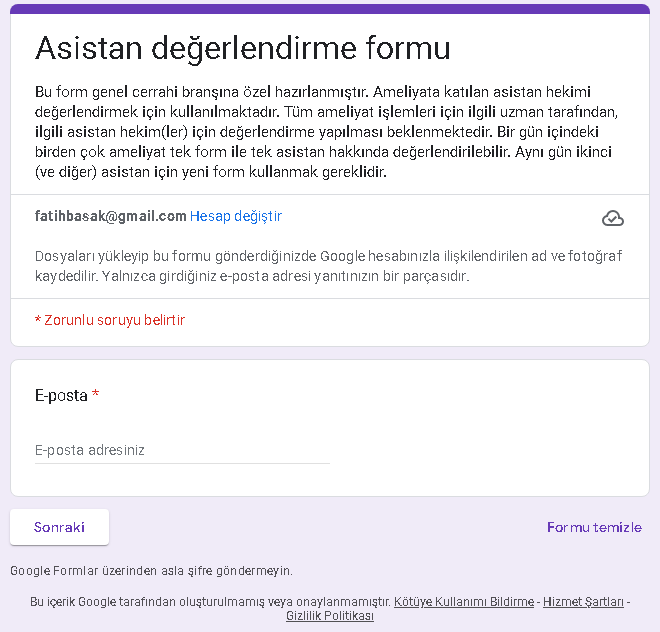 84
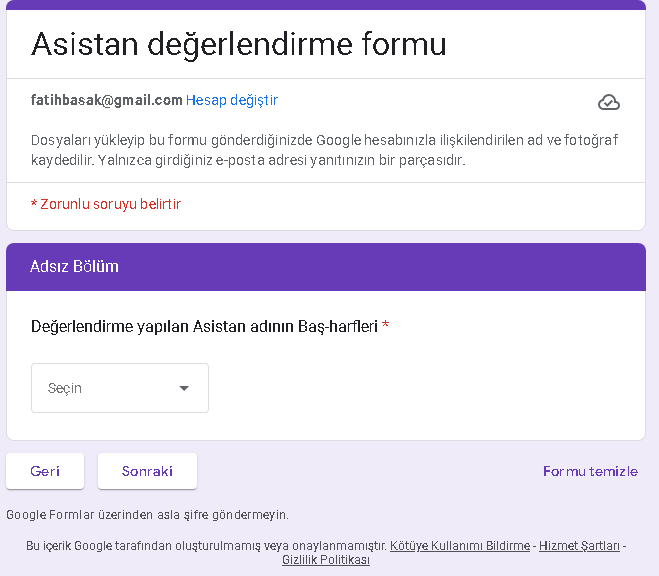 85
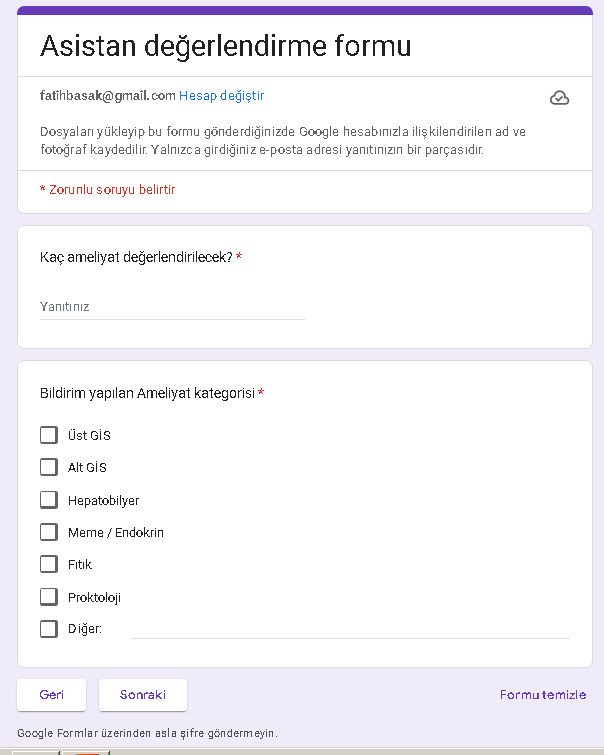 86
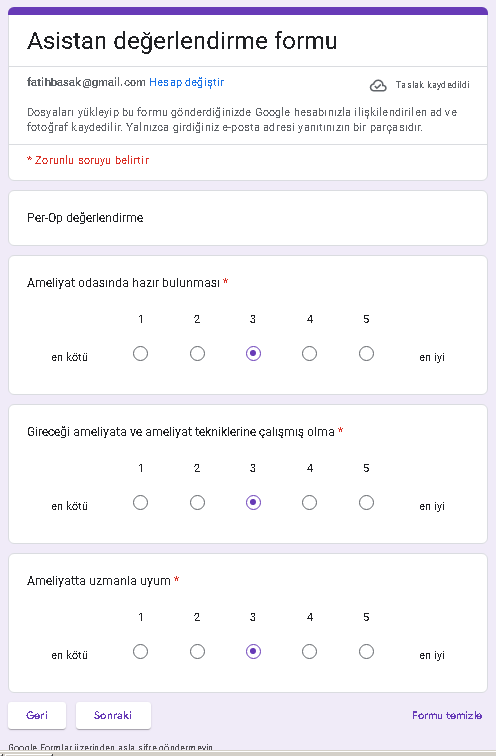 87
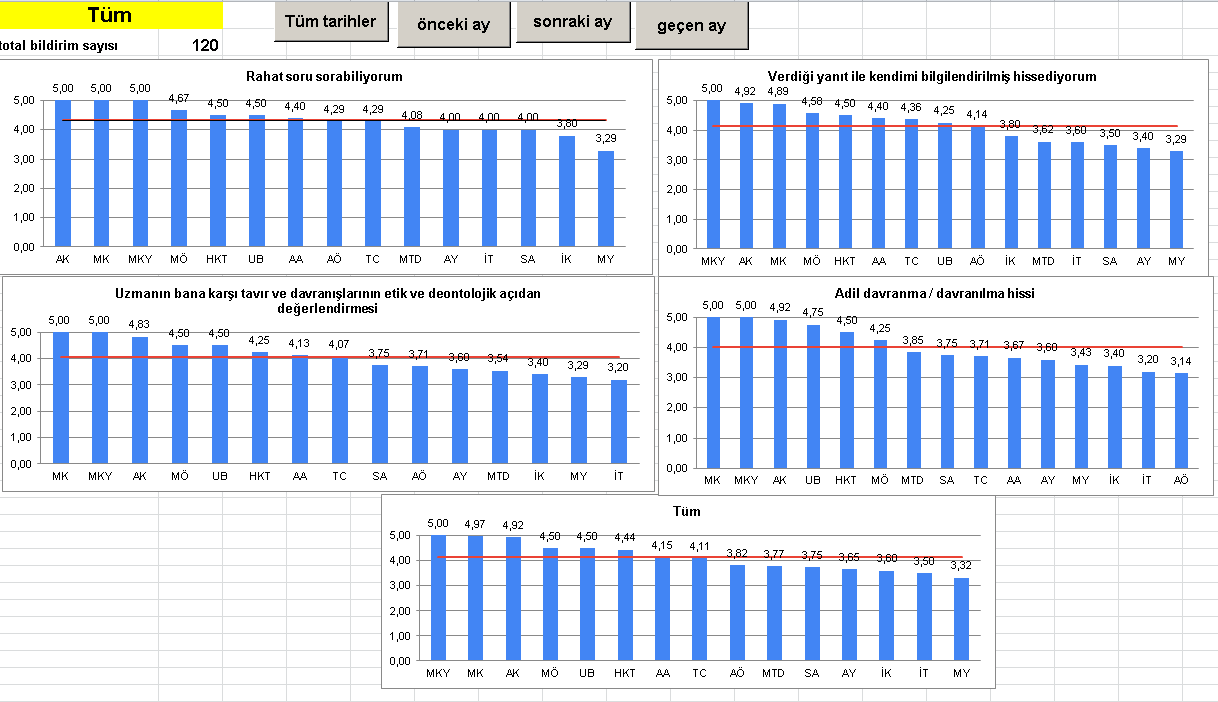 88
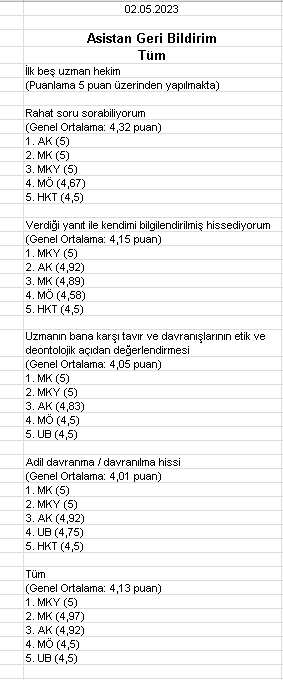 89
Rotasyonlar
90
Ortopedi ve Travmatoloji,
Anestezi ve Reanimasyon,
Patoloji,
Üroloji,
Kadın Hastalıkları ve Doğum,
Kalp ve Damar Cerrahisi,
Göğüs Cerrahisi,
Plastik ve Rekonstrüktif Cerrahi,
Yoğun Bakım,
Çocuk Cerrahisi.
Sağlık Bakanlığı Tıpta Uzmanlık KuruluGenel Cerrahi Kliniği - Rotasyonlar
91
Bildiri ve Makale Yazma
92
Tüm asistanlara klinik araştırma, bildiri ve makale yazma konusunda eğitim verilmeye çalışılmaktadır. 
Asistanlara yazılmakta olan bildiri veya makalelerde görev verilmeye çalışılmaktadır.
Tüm asistanların en az bir klinik çalışmada yer almasına gayret edilmektedir.
Son 5 yıllık (2017-2022) yayın sayısı
93
Uluslararası: 	104	
SCI-Exp:		56	
SCI dışı: 		48
Ulusal:		16	
Tüm atıflar:		493
Atıf -SCI/SCI-E makaleler:	265
Atıf - SCI-E dışı makaleler: 216
Tüm Bildiriler:	53
Uluslararası Kongre Bildirileri: 	7 sözlü + 9 poster
Ulusal Kongre Bildirileri: 		21 sözlü + 16 poster
Kongre Katılımı
94
Klinik içinde bir düzen içinde yapılan planlamalar ile bir yıl sonraki cerrahi kongreler, kongre katılımı ve yapılacak araştırmalar ve katılım sağlayacak hekimler belirlenmektedir.
Kongreye katılan asistan, uzman veya başasistanlar kongreyle ilgili  kongre içeriği, yenilikler, tartışılanlar, kongre ile ilgili gözlemleri ve yenilikleri klinik içi toplantılarda diğer uzmanlar ile paylaşmaktadırlar.
Sürekli Tıp Eğitimi
95
Travma ve Acil Cerrahi Toplantısı
Marmara bölgesi Eğitim hastaneleri aylık bilimsel toplantılarına katılım en az bir uzman ve asistan katılımı ile gerçekleştirilmektedir.

MAYMET 
	(Marmara Anadolu Yakası Meme Hastalıkları Sürekli Eğitim Toplantıları)
2 Ay’da bir gerçekleştirilen toplantılara katılım sağlanmaktadır.
Algoritmalar
96
2.ONKOLOJİ
a. Rektum
b. Kolon
c. Mide
d. Meme
e. Tiroid 
f.  Periampuller bölge
g. Karaciğerde kitle
1.ELEKTİF
a. Kolelitiazis
b. Koledokolitiazis 
c. Guatr
d. Alt GİS endoskopisi
e. Üst GİS endoskopisi
f. Hemoroid
g. Perianal fistül
h. Perianal fissür
i. Pilonidal sinus
j. İnguinal herni
k. İnsizyonel herni
Algoritmalar
97
3. TRAVMA
a. Künt karın
b. Penetran karın yaralanması (Delici kesici) 
c. Penetran karın yaralanması (Ateşli silah)
d. Toraks travması
e. Genel beden travması
4. ACİL
a. Karın ağrısı
b. Üst GİS kanama
c. Alt GİS kanama
d. Ciddi akut karın
e. Mekanik intestinal     obstruksiyon
f. Akut pankreatit
g. Akut kolesistit
h. Akut Kolanjit
i. Akut apendisit
j. Akut divertikülit
k. Ateşli hastaya yaklaşım
98
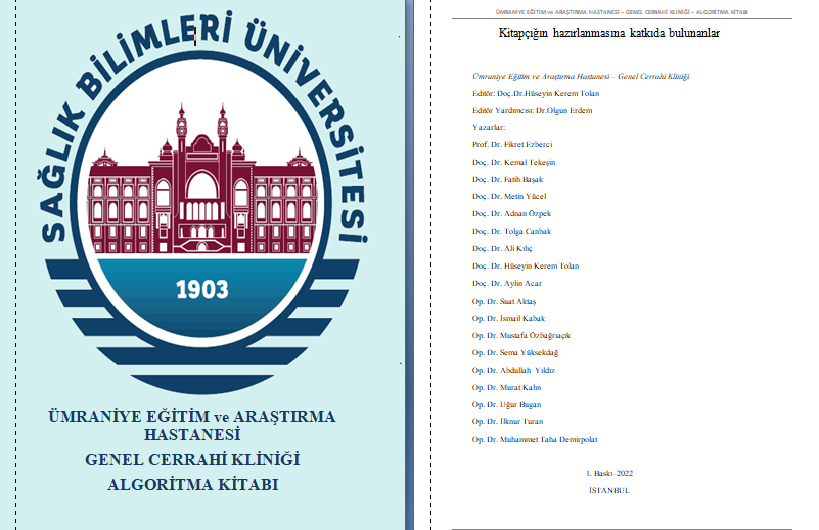 Asistan Kayıt Sistemleri
99
Asistan Karnesi
Asistan Karnesi
100
Aktif eğitimler
Rotasyonlar
Sınav sonuçları
Kongreler
Bildiri ve Makaleler
Tez İlerlemesi
Mezunlar
101
Şuana kadar tıpta uzmanlık eğitimini kliniğimizde tamamlamış 20 meslektaşımız mevcuttur.
İbrahim Atak 
Bursa Ali Osman Sönmez Onkoloji Hastanesi’nde çalışmaktadır.
İsmail Ege Subaşı 
Koşuyolu Yüksek İhtisas EAH’ta Gastroentorolojik Cerrahi yan dal eğitimi almakta, 
Aylin Acar 
Kliniğimizde doçent olarak, 
Abdullah Şişik 
İstanbul’da kendi özel kliniğinde doçent olarak,
Hasan Avcı 
İzmir Ödemiş Devlet Hastanesi’nde,
Mustafa Kaya 
Onkolojik Cerrahi yan dal eğitimi aldı ve Çanakkale Devlet Hastanesi’nde,
Mezunlar
102
Koray Koşmaz 
Gastrointestinal Cerrahi yan dal eğitimi aldı ve Ankara Onkoloji Hastanesi’nde,
Süleyman Kalcan 
Recep Tayyip Erdoğan Üniversitesi’nde doçent olarak,
İlyas Kudaş 
Çam ve Sakura Şehir Hastanesi’nde,
Esra Mor 
Çocuk Sağlığı ve Hastalıkları asistanı olarak,
Onur Zambak 
Hatay İskenderun Devlet Hastanesi’nde,
Feyza Aşıkuzunoğlu 
Onkolojik Cerrahi yandal eğitimi aldı ve şuan Erzurum Bölge Eğitim ve Araştırma Hastanesi’nde,
Mezunlar
103
Hakan Çakıt 
Koç Amerikan Hastanesi’nde,
Sena Cömert 
Üsküdar Devlet Hastanesi’nde,
Ali Ediz Kıvanç 
Yeditepe Üniversitesi Koşuyolu Hastanesi’nde,
Ahmet Topcu 
Tokat Devlet Hastanesi’nde,
M. Taha Demirpolat 
Mecburi hizmet için kliniğimizde,
M.Kadir Yıldırak 
Mecburi hizmet için  kliniğimizde, 
Büşra Temiz Çon 
Mecburi hizmet için Zonguldak Devrek Devlet Hastanesinde,
Olgun Erdem 
Mecburi hizmet için Siverek Devlet hastanesinde çalışmaktadır.
104
Teşekkür Ederim.